Double consonant syllable sounds
In Luganda consonants are doubled to make strong sound. However, double consonants do not make a syllable unless combined with a vowel. Semi vowels; W Y are never doubled. Consonants; H, L and R are also never doubled.
Listen to the double consonants syllable sounds:
Cca       Cce         Cci         Cco     Ccu
hha       hhe       hhi       hho     hhu 
Bba        Bbe        Bbi        Bbo      Bbu
Ppa        Ppe         Ppi        Ppo     Ppu
Vva        Vve         Vvi         Vvo     Vvu 
Ffa         Ffe          Ffi          Ffo      Ffu
Mma     Mme      Mmi      Mmo   Mmu                        © Margaret Nankinga
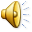 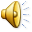 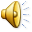 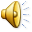 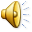 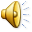 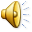 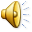 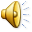 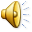 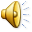 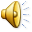 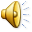 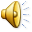 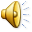 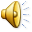 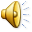 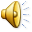 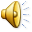 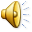 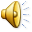 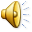 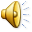 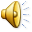 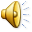 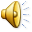 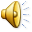 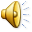 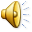 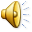 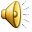 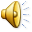 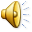 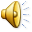 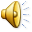 Dda    Dde     Ddi    Ddo    Ddu
Tta     Tte        Tti     Tto     Ttu
Nna   Nne     Nni     Nno    Nnu
Zza     Zze      Zzi       Zzo      Zzu
Ssa    Sse       Ssi      Sso      Ssu
Jja      Jje        Jji       Jjo       Jju
Gga   Gge     Ggi     Ggo    Ggu
Kka    Kke      Kki      Kko    Kku

                                                                                     © Margaret Nankinga
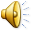 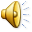 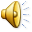 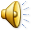 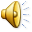 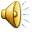 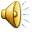 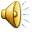 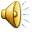 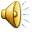 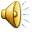 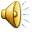 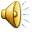 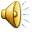 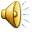 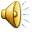 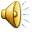 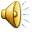 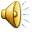 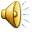 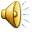 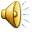 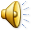 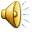 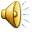 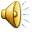 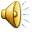 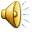 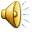 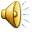 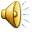 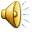 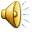 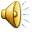 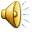 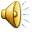 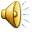 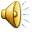 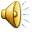 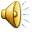 Monosyllabic ccv words/ sentences
Some double consonants- vowel (ccv) syllables are full words and some are full sentences.
Examples:
Bba               – Steal 
Bba              - Her husband
Ffu                – It is dead.
Dda              - Come back.
Tta                – Kill
Zza               – Bring back
Ssa              - Put down or breath
Jjo              – Yesterday
Kka           – Come down.
Ddi           - When?                                                              © Margaret Nankinga
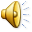 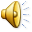 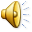 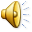 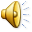 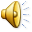 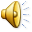 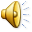 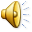 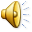 Consonant- semi vowel- vowel syllables